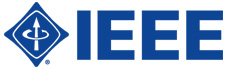 Conference Report
IEEE Systems Council AdCom
August 28, 2020

Bob Rassa
Past President
VP Conferences
SysCon 2018 Statistics
April 23-26 2018, Vancouver
251 abstracts submitted 
133 final papers (53% acceptance) 
7 tutorials
200 attendees, 27 countries
USA: 86
UK: 1
UAE: 1
Turkey: 2
Thailand: 1
Sweden: 1
Spain: 1
Pakistan: 1
Netherlands: 2
Philippines: 1
Japan: 2
Israel: 4
Kuwait: 1
Pakistan: 2
India: 3
Germany: 13
France: 6
Hong Kong: 1
Greece: 2
Russia: 4
China: 4
Canada: 25
France: 6
Brazil: 6
Austria: 2
Australia: 6
Singapore: 1
SysCon 2019 Statistics
250 abstracts submitted; 186 academic, 47 practitioner 6 INCOSE
143 final papers (57% acceptance) 
3 tutorials
200 attendees, 28 countries
10 no-shows
Singapore
South Africa
South Korea
Spain
Sweden
Thailand
Turkey
United Arab Emirates
United Kingdom
United States
Israel
Italy
Japan
Kuwait
Malaysia
Netherlands
Pakistan
Philippines
Russia
Australia
Brazil
Canada
China
France 
Germany
Greece
Hong Kong
India
5th Annual
International Symposium on Systems Engineering 
(ISSE 2019)

October 1 - 3, 2019

Principal Hotel George St
Edinburgh, Scotland
SysCon 2020
14th Annual International Systems Conference
Initially scheduled April 20 - 23, 2020
Marriott Chateau Champlain, Montreal, QC Canada
moved to Westin Montreal due to construction, then postponed to August due to Covid-19, then converted to virtual on-demand conference, running now for 3 more weeks
Westin allowed us to cancel and rebook for 2022
Revenue to date: $61,625, 130 attendees
Future SysCons
March 22-25, 2021, JW Marriott, Vancouver
April 2022: working rebook with Westin Montreal
April 2023: Options:
Hyatt Grand Cypress, Orlando 
Hotel in San Diego
Gaylord Hotel, National Harbor MD
Plan to continue a 3-year rotation between these NA cities until a solid reason presents itself to change; that may be here. Is a $219 room rate too high? Room rates for 2023 are jumping.
Future ISSE
2020: Vienna, Austria 
October 1-3, 2020
Canceled as in-person conference due to Covid-19
Will run as virtual, on-demand conference, Oct 2 to Nov 12
Rebooked for 2021 in-person as part of no-penalty cancellation
2021 2012: Cities under consideration
Paris, France (being investigated)
Barcelona, Spain (need advocate)
Frankfurt, Germany
Tel Aviv, Israel (more likely 2022 as start of new MENA series, see following slides)
Flanders or Brussels, Belgium
Middle East-North Africa
We have been approached abut starting a Systems Engineering conference in the Middle East-North Africa area (MENA).
We gave an initial go-ahead to look at this
As we already have feelers into Israel for 2022, this would be considered the first of a MENA series if we can count on a continued advocate.
Asian SE Conference
We have been approached on doing a similar conference to ISSE in Asia (China)
IEEE International Conference on Systems Science and Engineering (ICSSE)
Proposal Received, reviewed, commented, refined
Systems Council would be 50% partner
Okjay Kaynak is principal organizer; Andy Chen has agreed to serve as Chair
Now looking at Fall 2021
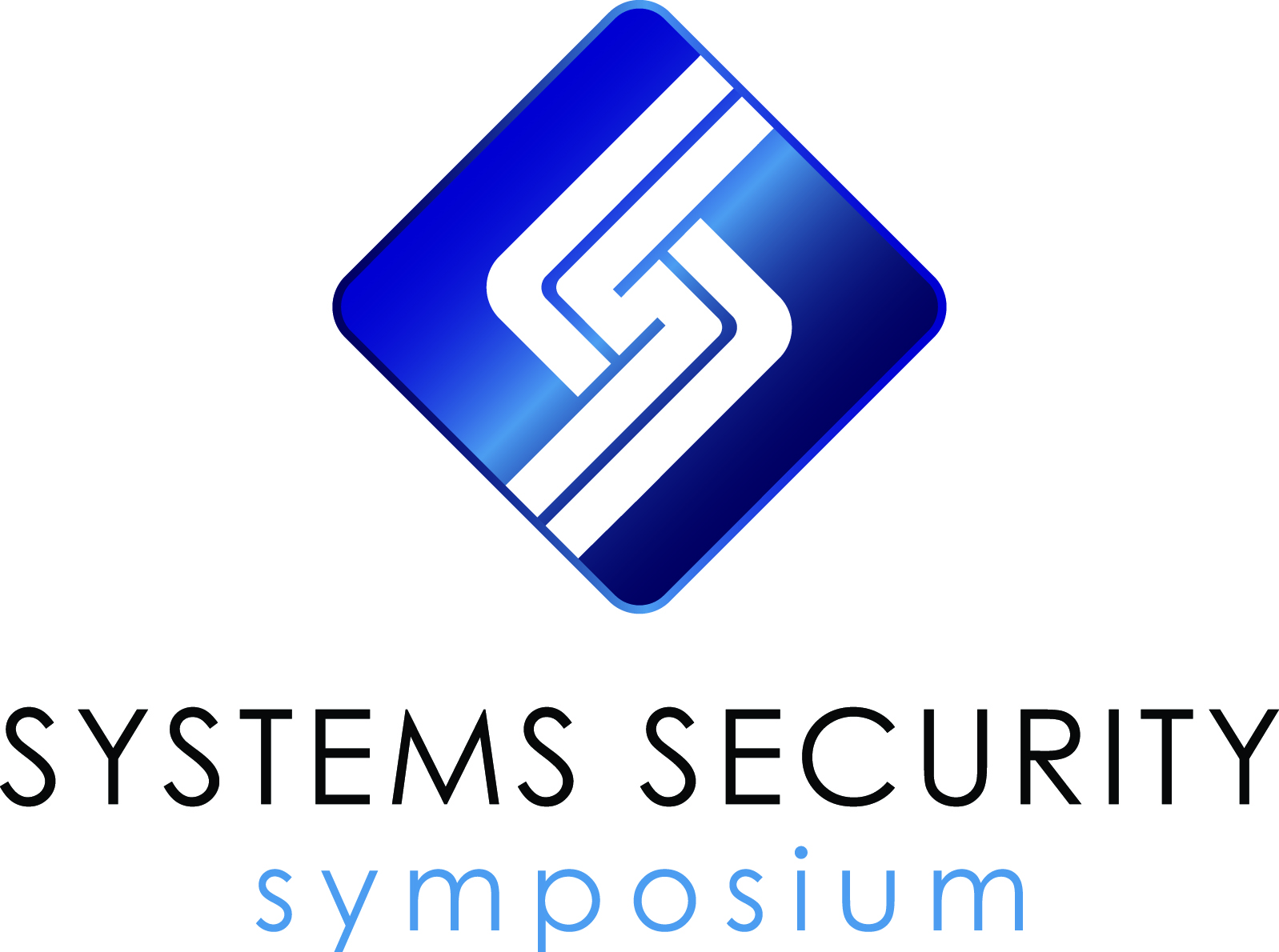 Also Announcing--
1st Annual
Systems Security Symposium

April 6 - 9, 2020

Marriott Crystal Gateway
Washington, DC area
(Crystal City, VA)

Postponed; may be canceled for 2021
IEEE SSS 2020
The IEEE-INCOSE-NDIA-UVa Systems Security Symposium seeks research papers and application studies which focus on the development of secure, safe, and resilient systems. This symposium attempts to address the convergence of cybersecurity, safety, and engineering with interest in the effective application of security principles, methods, and tools to complex systems such as cyber-physical systems, autonomous systems, transportation vehicles, medical devices, large IoT systems, and other systems of interest. Preference will be given to papers and case studies which bridge theory to practice.
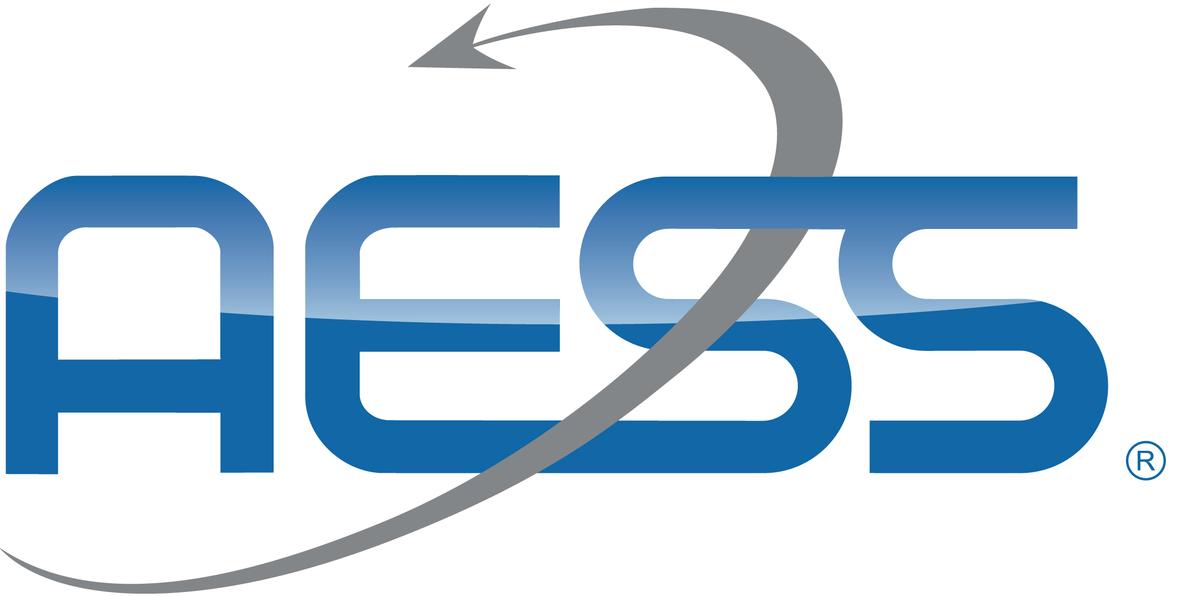 IEEE SSS 2020
Financial sponsors: 
Systems Council 75%; AESS 25%
Technical Co-sponsors:
INCOSE (International Council on Systems Engineering)
NDIA (National Defense Industrial Association)
SERC (Systems Engineering Research Center)
UVa (University of Virginia)
And in conjunction with Office of Secretary of Defense, Research & Engineering
Focus on Five Eyes (US, Canada, UK, Australia, NZ)
Only papers from Five Eyes accepted; 
Attendance may also be limited
Ran as virtual on-demand conference, July 1 – August 1
Income $16,725, 62 registrants
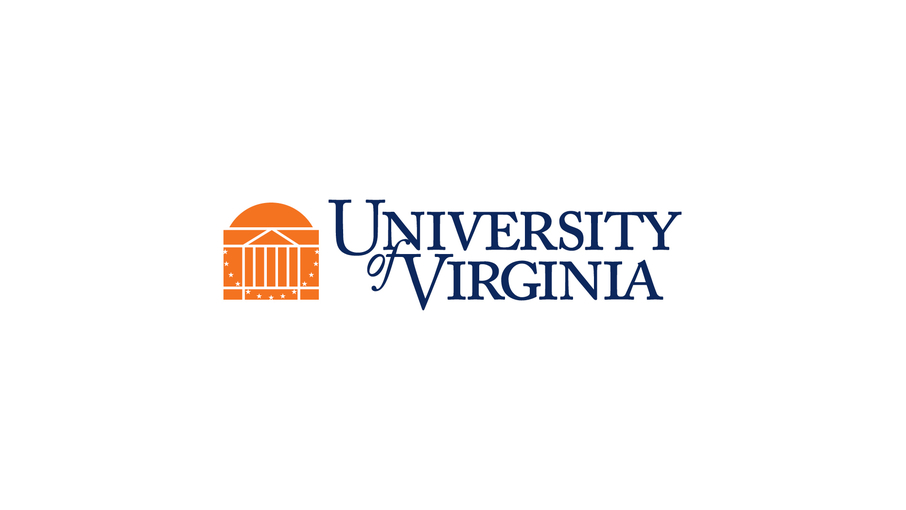 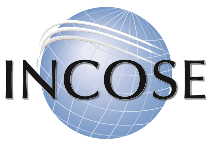 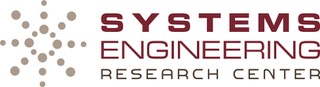 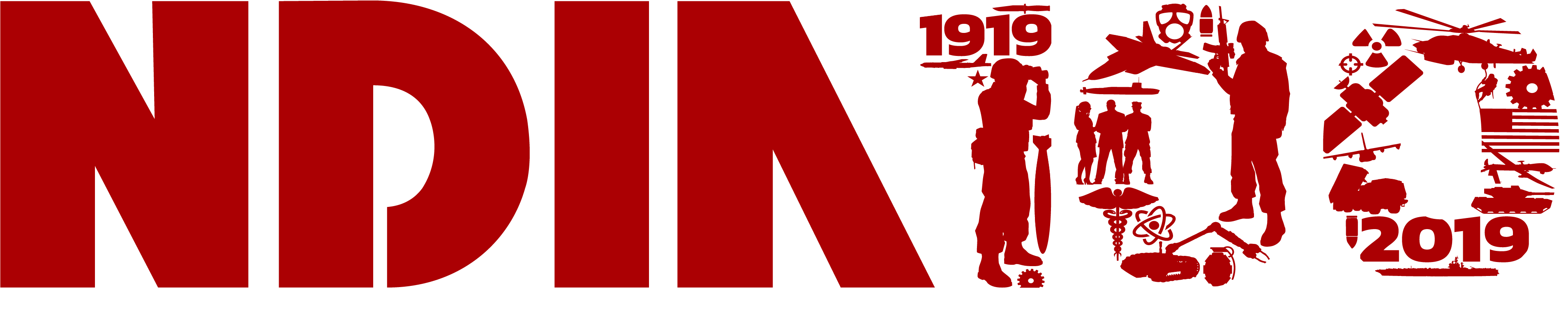 Post-conference download Revenues
About ½ of this income is from our conferences, the balance from technically co-sponsored conferences
Total		    $227,120
Technically Co-sponsored Conferences
2018 Systems and Information Engineering Design Symposium (SIEDS)
2018 IEEE 24th International Conference on Embedded and Real-Time Computing Systems and Applications (RTCSA)
2018 IEEE Green Energy and Smart Systems Conference (IGESSC)
2018 15th International Joint Conference on e-Business and Telecommunications (ICETE)
2018 7th IEEE Non-Volatile Memory Systems and Applications Symposium (NVMSA)
2018 4th International Conference on Event-Based Control, Communication and Signal Processing (EBCCSP)
2019 & 2020 listing is similar
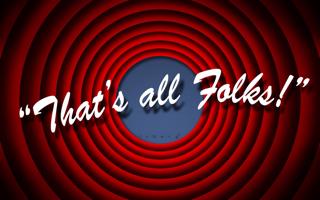